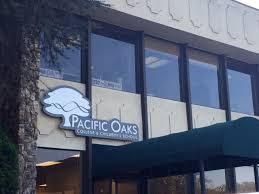 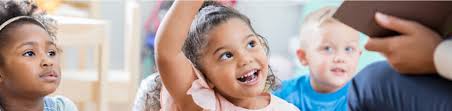 OPT – Optional Practical Training
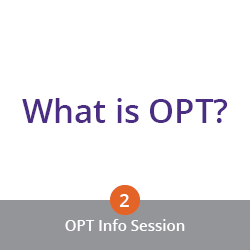 Optional Practical Training (OPT) is temporary employment authorization that gives F-1 students an opportunity to apply knowledge gained in the classroom to a practical work experience off campus prior to or after graduation. 

Most F-1 students who have been in student status for one full academic year are eligible for up to 12 months of OPT.  This includes time accrued while maintaining F-1 status at another institution prior to attending Pacific Oaks College, time authorized by a Designated School Official (DSO) to be registered for less than a full course of study during the first year of one’s study, and under other special circumstances.   

 While a Designated School Official (DSO) recommends OPT in SEVIS, it is the student who must apply for the work permit with the U.S. Citizenship and Immigration Service (USCIS)
OPT is a benefit of the F-1 status that must be requested to USCIS for temporary employment authorization.
If approved, this benefit gives F-1 students an opportunity to apply knowledge gained in the classroom to a practical work experience off campus prior to or after graduation.
TYPES OF OPT
Post-completion
		Full-time after the completion of all requirements of  
    one’s degree. This is the most used form of employment    
    authorization.
	
	You are generally awarded 12 months total at each 	academic level for OPT, which must be applied for all at 	once, you cannot divide this time (for Post-Completion).
Pre-Completion
	Part-time when school is in session or full-time during the student’s annual vacation.  Pre-Completion OPT is not commonly used as it detracts for Post-OPT.
Who is Eligible
Authorization for Optional Practical Training is granted by the U.S. Citizenship and Immigration Service (USCIS) but requires a Designated School Official (DSO) to make a recommendation for OPT in SEVIS for a student prior to submission of their application to USCIS.
Have been in student status for one full academic year if applying for Pre-Completion OPT

Have maintained F1 status

Must receive recommendations before you can apply for OPT with USCIS 
from your academic department and from your Designated School Official
Visit National Center of Mental Health – Aira A.
Step 1: Prepare for OPT Eligibility Review
Get a recommendation letter from your Academic Advisor – determine what your actual Program End Date should be.

Complete the OPT Request Application provided to you by your DSO
 Submit the form to your faculty advisor for completion.
Complete a Mock Form I-765, Application for Employment Authorization to prepare for online application.  Scroll to the Forms and Document Downloads and select “FormI-765)
Submit everything to your DSO.
DSO will review and communicate with you about any questions and clarifications. 
DSO recommends in SEVIS when the recommendation window is open in SEVIS and issue OPT I-20
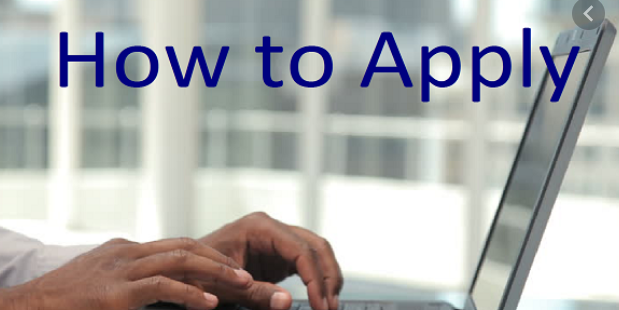 Step. 2: Prepare Required Documents
You will create an USCIS Account at my.uscis.gov; 
You collect all required documents referring to the check list
Make an appointment with your DSO to go through all documents to ensure compliance and you have all required documents legible and ready. 

Step. 3: Enter Information on USCIS Account and Upload all Required Documents. 
Step 4: Continue to finish the payment process and the rest of the online application and submit.

USCIS will take 3-5 months to review your request. You will receive a receipt simultaneously once you click Submit online and can track the progress in my.uscis.gov. If approved, you will receive an “EAD card” in the mail. Once you have the card in your hand AND the job start date on the card is effective, you may begin work in the field of your study.
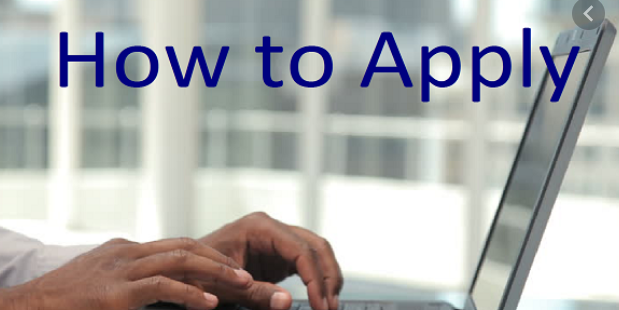 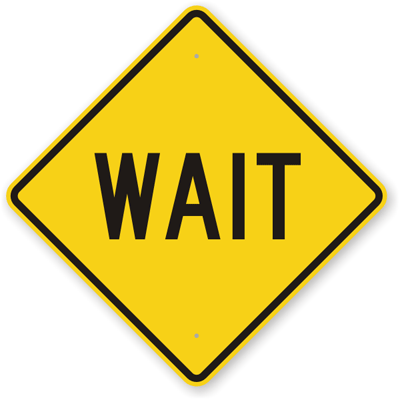 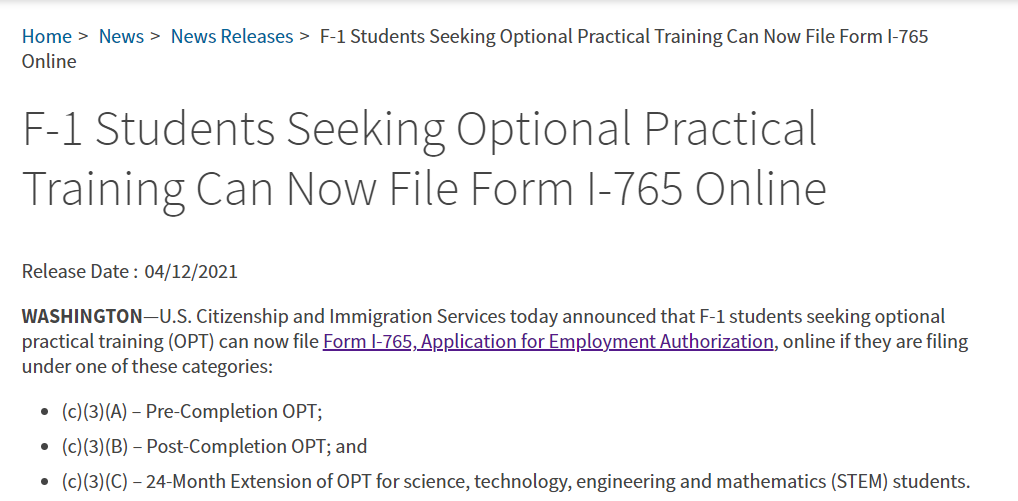 Preparation is the key
Let’s prepare 
before you file online!
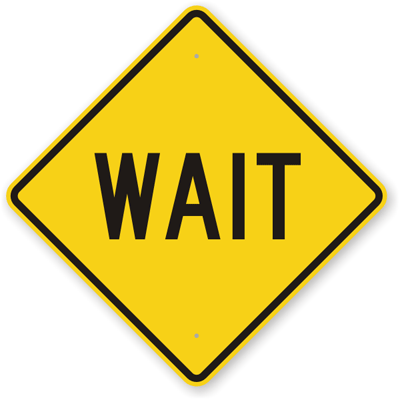 You Must Create an USCIS Account
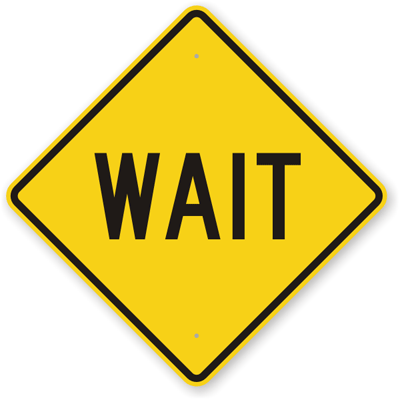 Figure out the Dates
Date Selection 1:“Program End Date”
You will meet with your Department Chair/Academic advisor to determine when you will finish your program.  It will be the New End Date of your OPT I-20.  

It can be:

Earliest - All required course work is completed OR

All required course work & project/thesis/dissertation is completed OR

Latest - All required course work, project, thesis/dissertation, on-campus 
	employment and any obligations with TCSPP are completed

Your department will then recommend this date in the recommendation letter.

Warning: if you choose the first option, you must be sure that you can finish your thesis/dissertation during your OPT
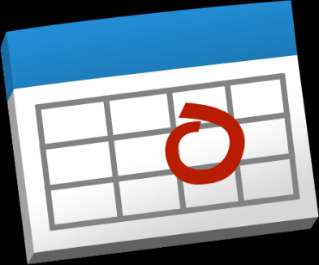 Date Selection 2:“Application Date”
Your DSO can recommend in SEVIS up to 90 days prior to your actual Program End Date listed on your OPT I-20

No later than 60 days after your actual program end date listed on your I-20









Apply to USCIS, so USCIS can receive your application within 30 days after the date your DSO has signed your I-20 on page 1 and page 2.
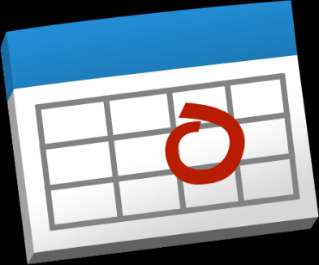 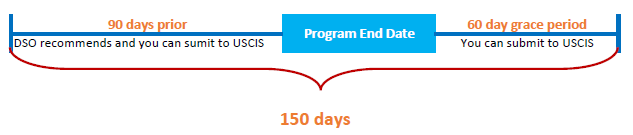 Date Selection 3:“OPT Start Date”- a guessing game
Do your best to select the start date of your OPT.  

Your 60 day Grace Period after the new Program End Date is the range you can select a start date. 

It depends on each individual’s job situation, capability of multitasking, and other factors







If you apply late, picking an earlier start date will not expedite your request.  Allow as much time as possible for USCIS to review.
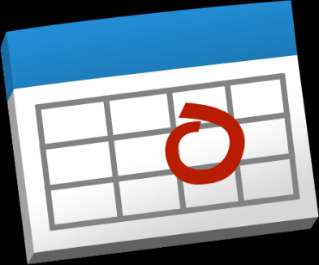 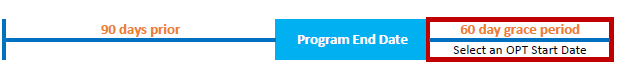 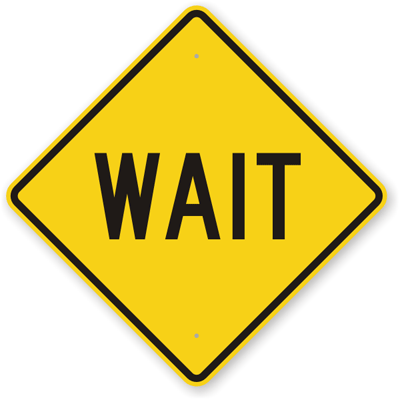 Preparation is the key
Answer Questions on the Form I-765
Complete Form I-765 on Paper to Have Answers Ready
Questions on I-765 are transitioned to Online Application Platform
Complete Form I-765 as usual for your DSO’s review
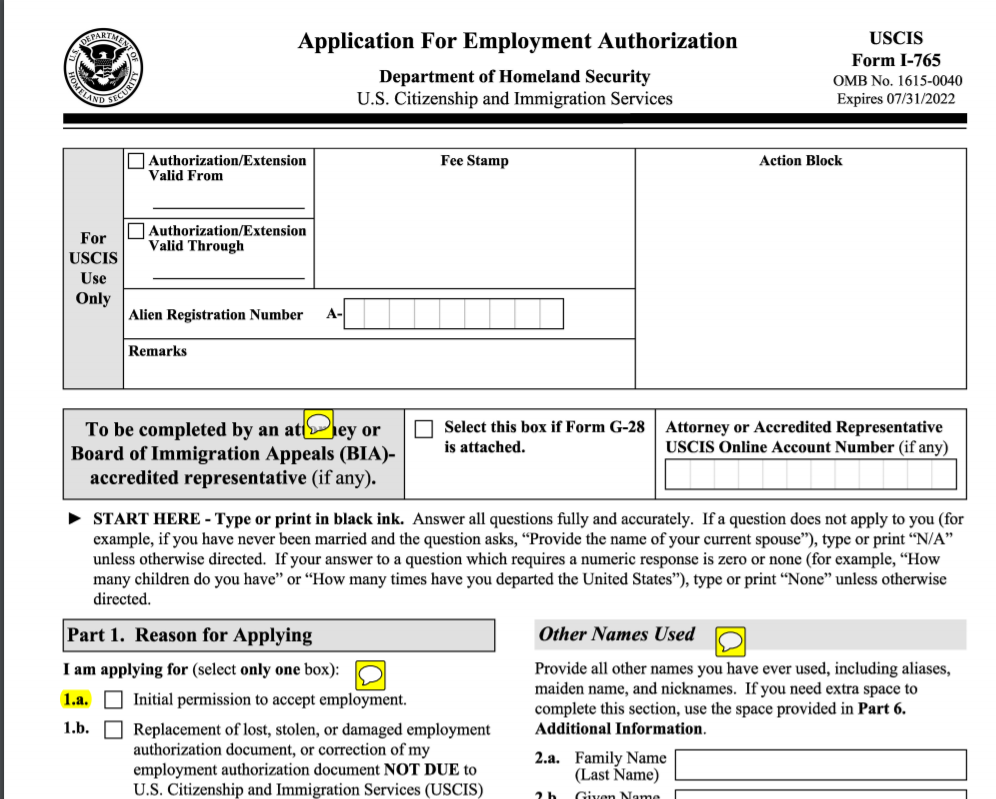 Some tricky questions after revision
Use an Interpreter or No?
Use an Attorney or No?
Physical Address is required and what is the implication?
Parent information is asked if applying SSN at the same time.

When completing I-765, use the Form I-765 Instruction GE puts together for you in addition to USCIS instruction
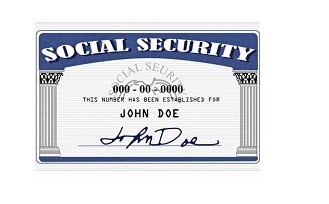 One more thing:

Do you want to apply SSN when applying for OPT?
Collaborated by USCIS and SSA
You can apply for SSN when you apply for OPT – only time when you do not have a job yet
How?
Check the box for SSA Application
Once you check the box, sub-questions will pop up for you to answer
Keep in mind: if it is approved, you will receive your SSN Card about 2 weeks after you receive your EAD
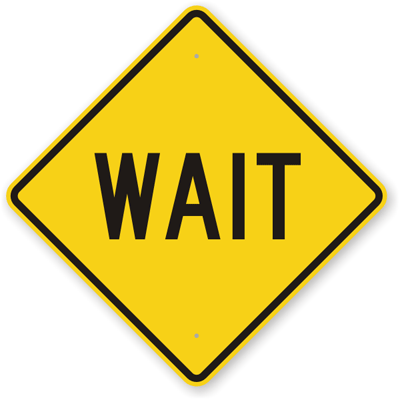 Collect All Required Documents 
and Information
Have Everything Ready
Have Everything Ready
Credit Card Info: 

Number
Expiration Date
V-Code
Name on Card
Billing Address & zip code
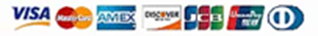 Filling Out the Form – Format
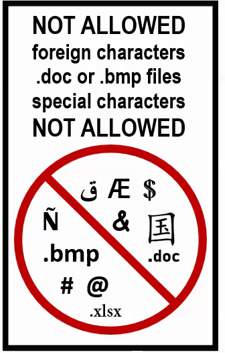 Know the Details
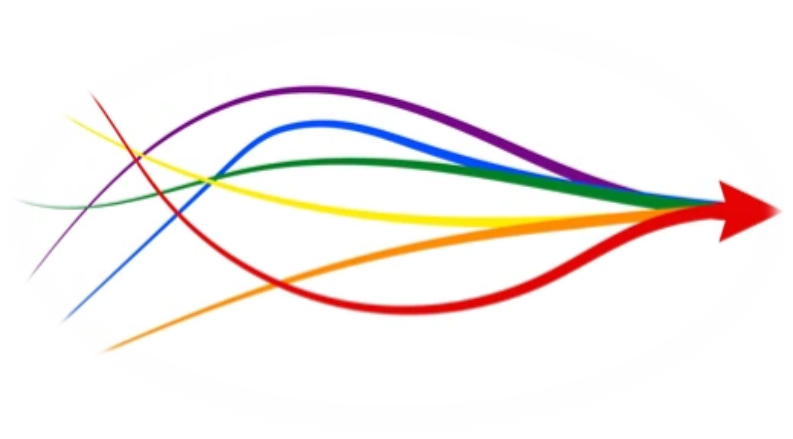 The only characters allowed in 
document file name:
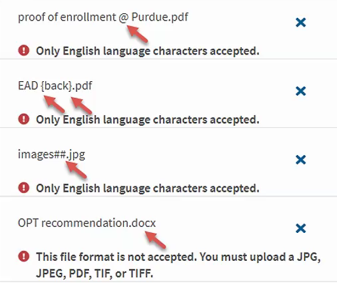 English letters
Numbers
Spaces
Periods .
Hyphens – 
Underscores ___
Parentheses (  )
DO NOT use special characters!
Be Aware of the Restrictions
Reminders before you start:

15 minutes idle – log out

Your entries will be saved for 30 days. 
   Must edit within 30 days 

Once click Continue to pay the fee, your form is submitted and not correction can be made
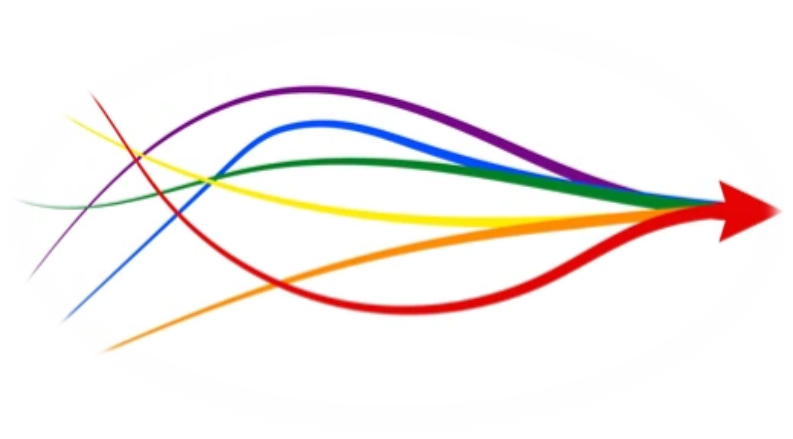 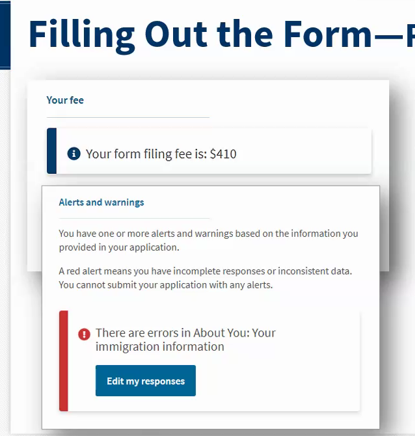 At the End:
Review your entries before you pay
The system will show how much you should pay based on the info you entered
The color code:
Green: the system didn’t find any error or conflict info
Orange: an error is detected but will allow you to file
Red: errors are found, and you are required to correct before moving forward
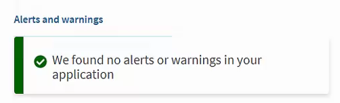 Listening to kids bout their dreams – Darshita at internship
At the End:
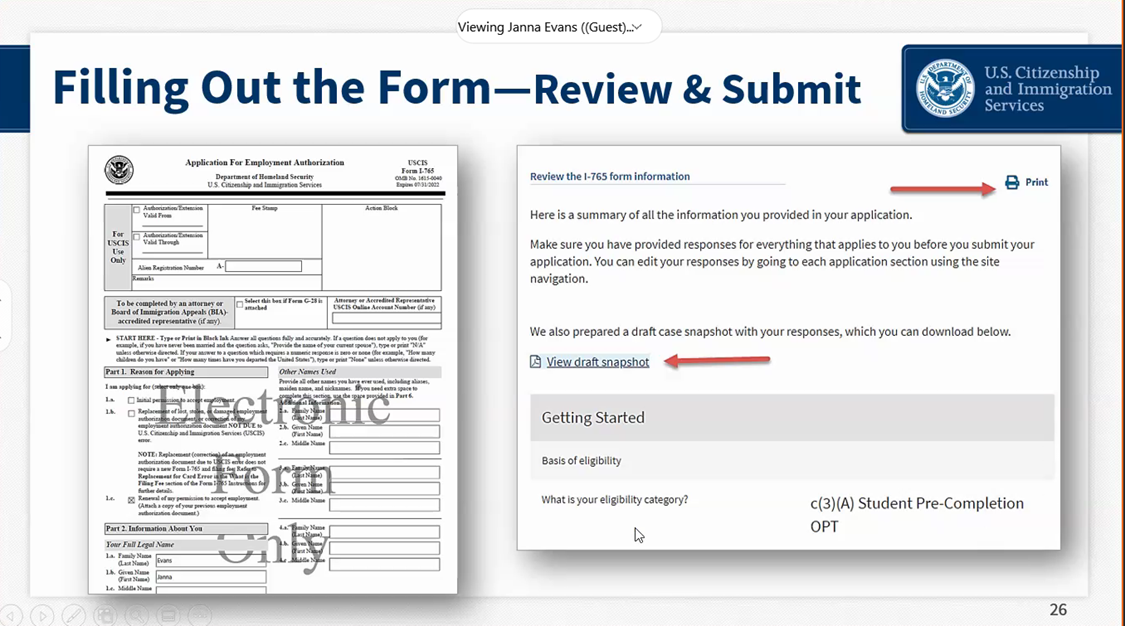 Review what you have entered
Make sure you didn’t skip any questions

View Draft Snapshot

Print
Working at practicum (BRAVE Police & Public Safety Wellness Center) – Herold S.
You must read and agree to the statement
Provide your digital signature by typing your full legal name – same as your entered when filling out the online I-765
You will be directed to pay.gov to make a payment
Highly recommend to use credit card
At the End:
STOP: Make an appointment with DSO to review your entries
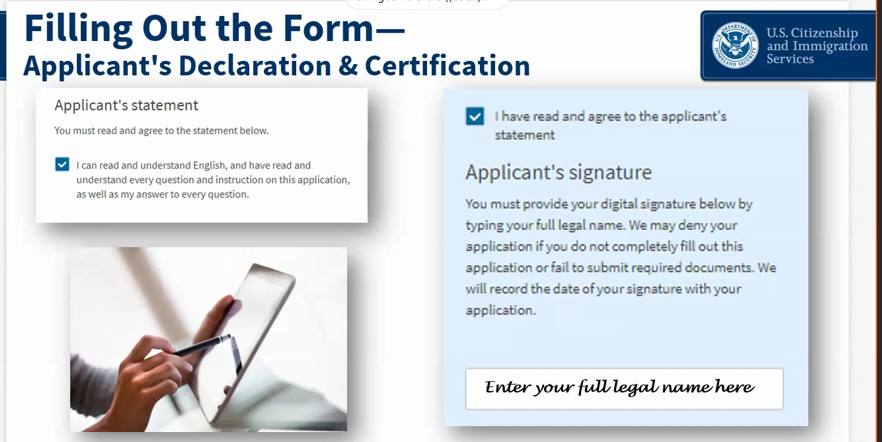 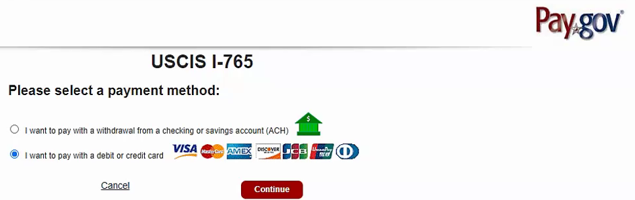 At the End:
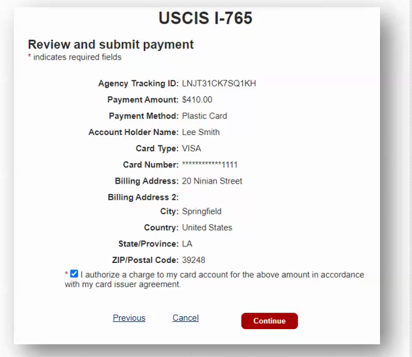 Enter payment info as you purchase on other websites
Double check all the digits and billing address information
Note the form type and tracking ID – take a picture for record
When you click “Continue”, your form will be submitted
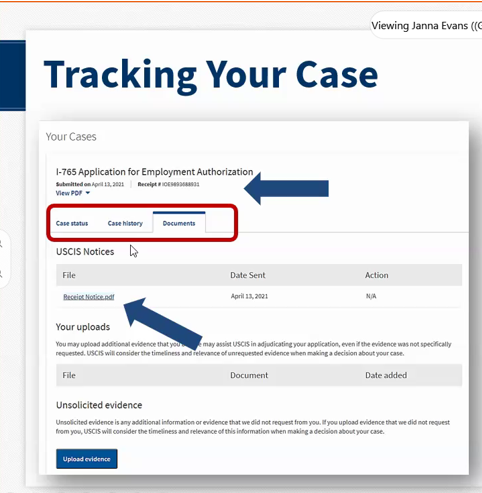 Tracking Your Case
Under the Documents Tab

Receipt Notice
Biometrics notices if applicable
Request for Evidence (RFE)
PDF of completed form
Decision Letter
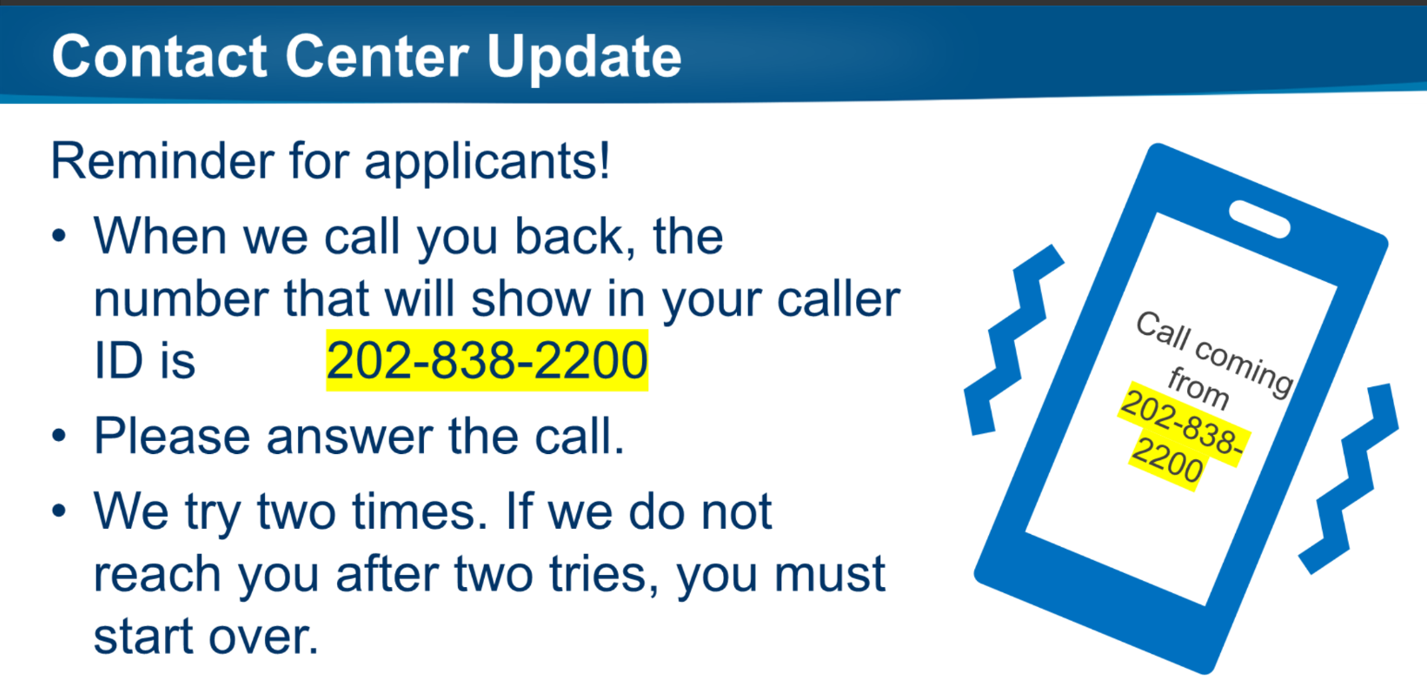 Communication
 with USCIS
USCIS Might Call You!

You can email USCIS via your account:
Resources
Send us a message
Response within 72 hours or 30 days if not urgent
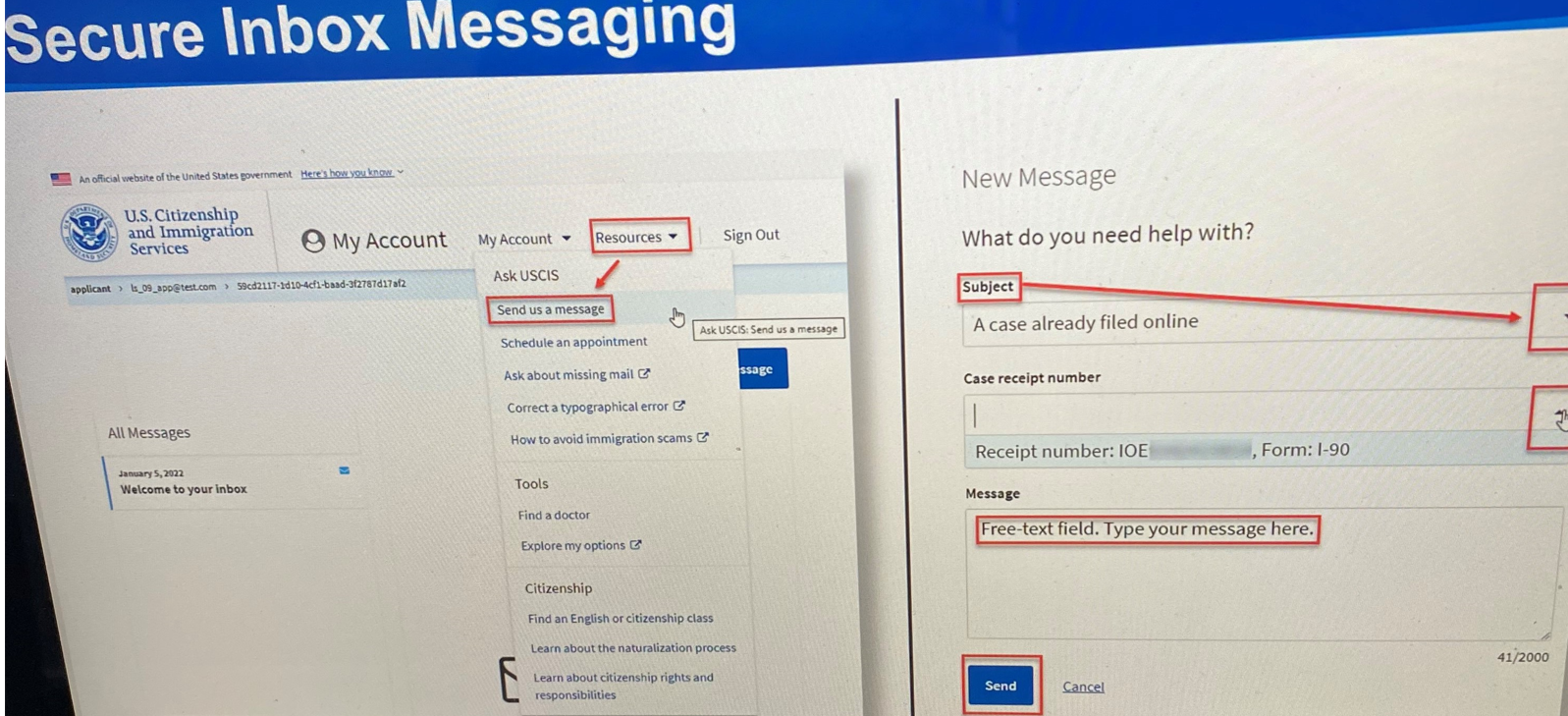 After OPT is Approved:
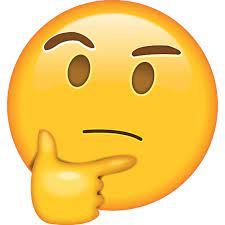 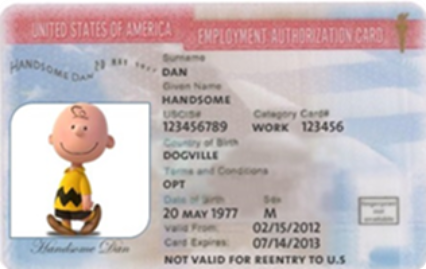 NOW WHAT?
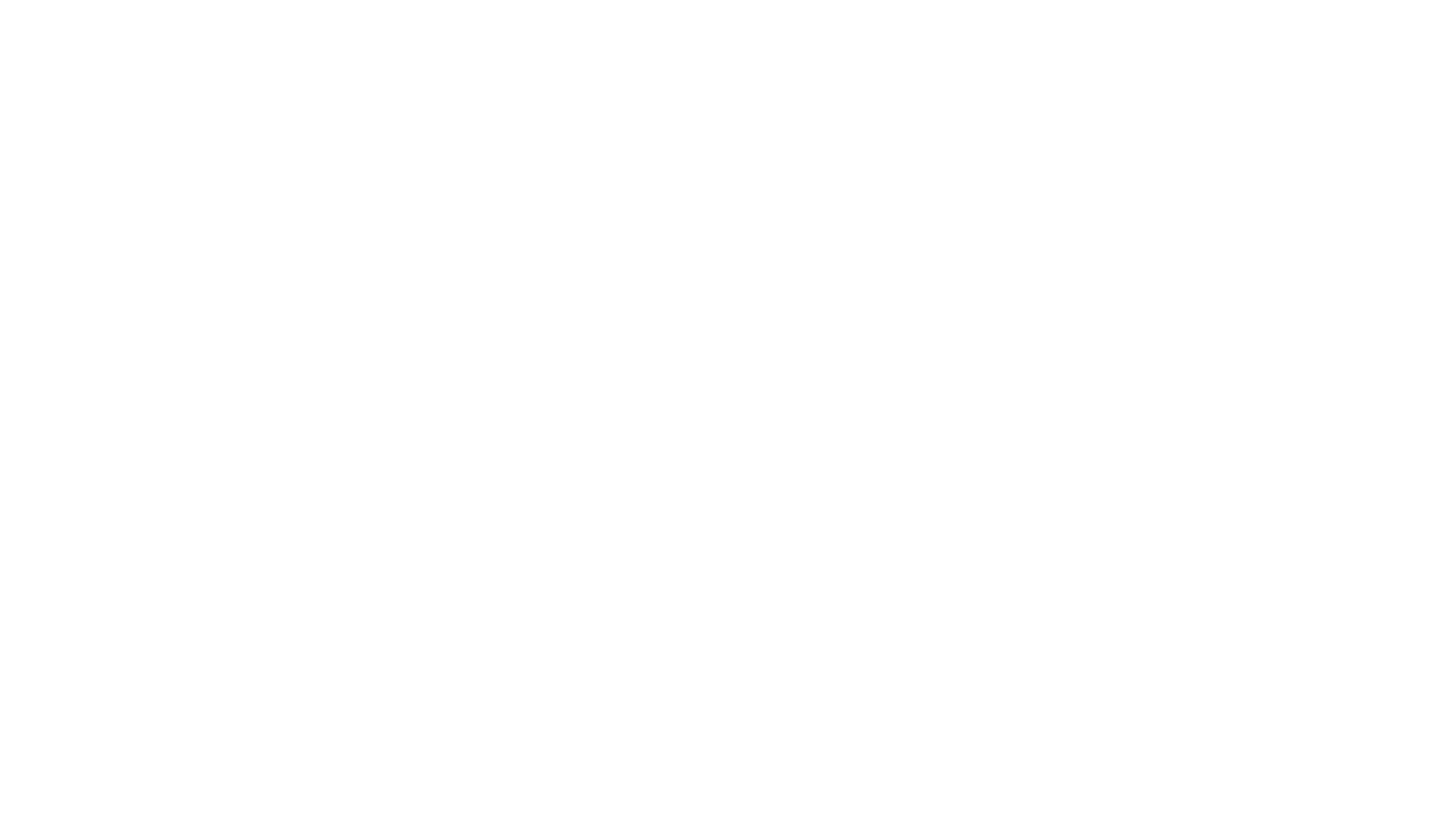 Steps of Creating SEVP Portal Account

1.	SEVP Portal sends email to student
•	Email sent from Do-Not-Reply_SEVP@ice.dhs.gov
•	Email subject line: Optional Practical Training Approval – the next step. 
	Create an SEVP Portal account

2.	Create an SEVP Portal Account
Email contains a unique link to create an account
Only be used once and cannot be shared 
Link will be only active for 14 days
Enter SEVIS ID Number on registration page
	Account will lock after three incorrect attempts to enter a SEVIS ID 
•	Students prompted to create a password
	Enter password twice and click “Create Account”

3.	Successful Account Creation
•	Click Create Account option-Portal will open the login page and 
	display a success message
SEVIS Portal – Update your OPT
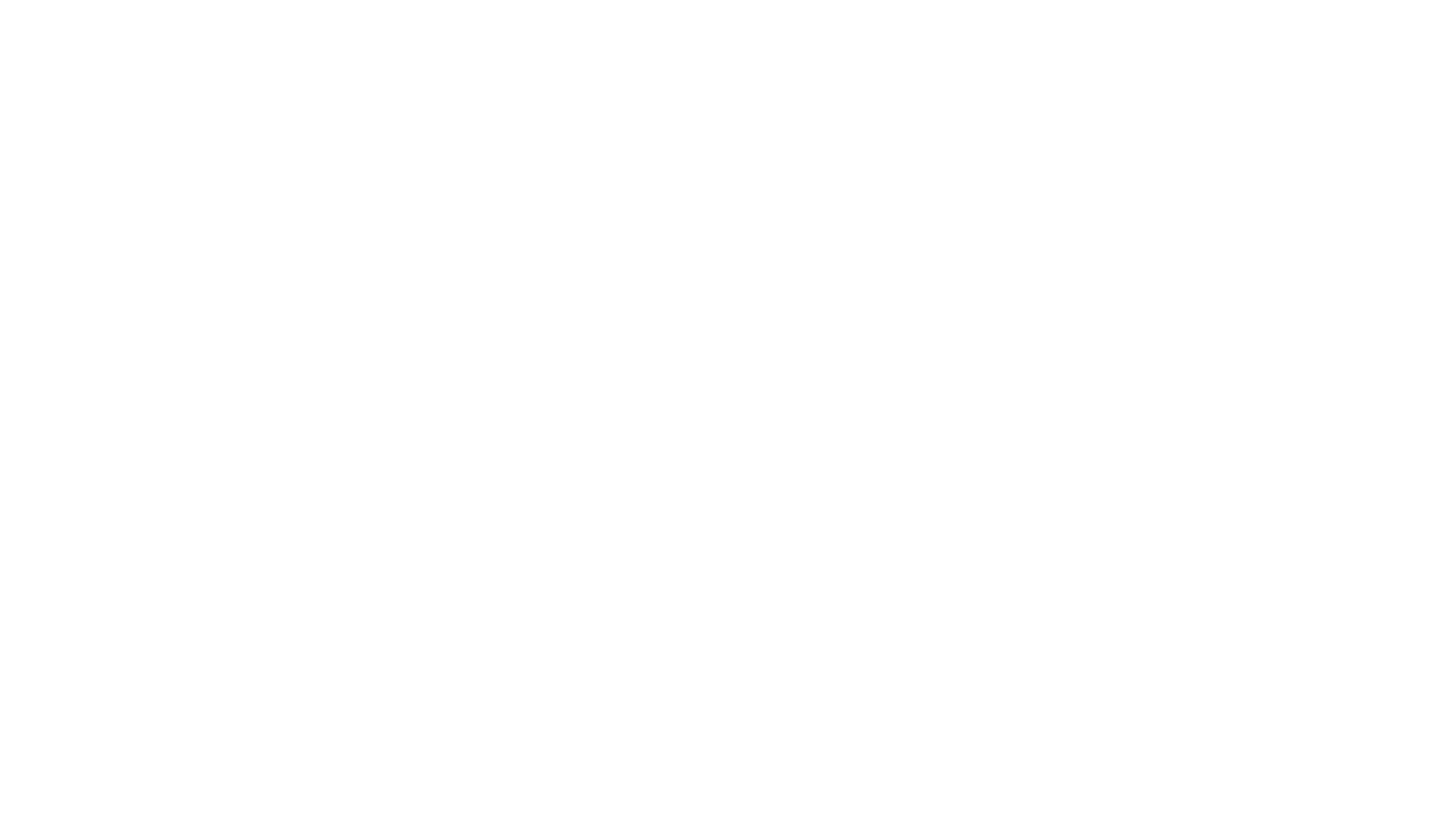 Information for the Portal

What Can You View: Your Bio Information

What Can You Update:
U.S. home and mailing address.
U.S. telephone number.
Foreign telephone number.
Employer name and address – Add and edit employer location, 
contact supervisor info and employment dates
Supervisor name and contact information
Employment Change 
Do Not Delete Employer if employment changes. Shorten the 
	end date and enter the new employer
You may trigger the unemployment counter to restart if you do

Enter Explanation of Direct Relationship between Employment and 
	Program of Study 

Fill out the form, so DSO can help complete your SEVIS record
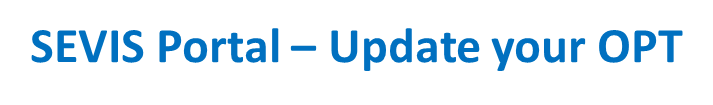 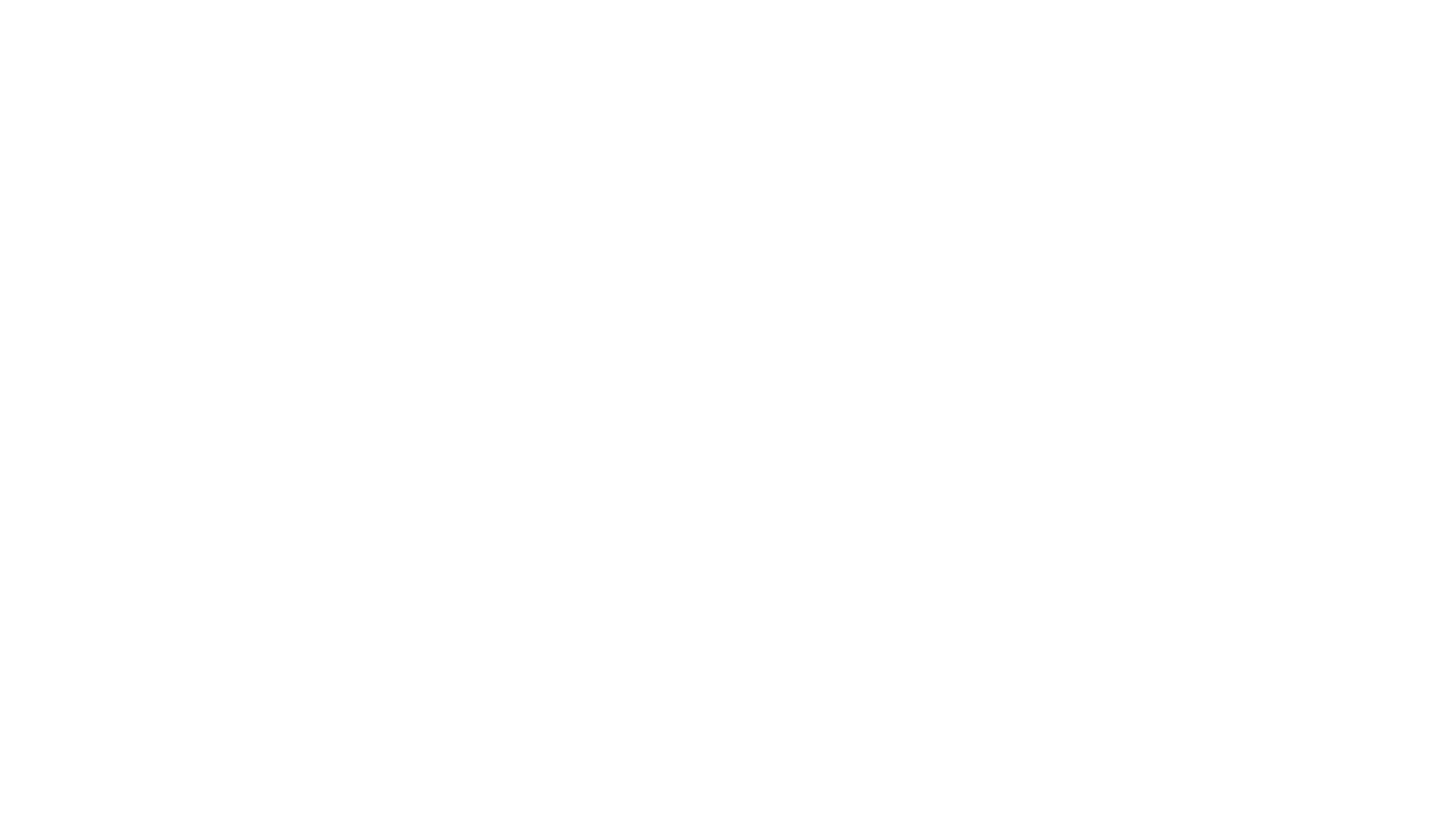 Updates about SEVIS Portal

Now SEVIS Portal will send reminders to your email about 

Important deadlines and changes to your SEVIS record
It will send to both your old and new email 


Portal Access Expires 6 months after OPT End Date  

SEVIS sends two email reminders
5 months prior to the date
30 days prior to the date
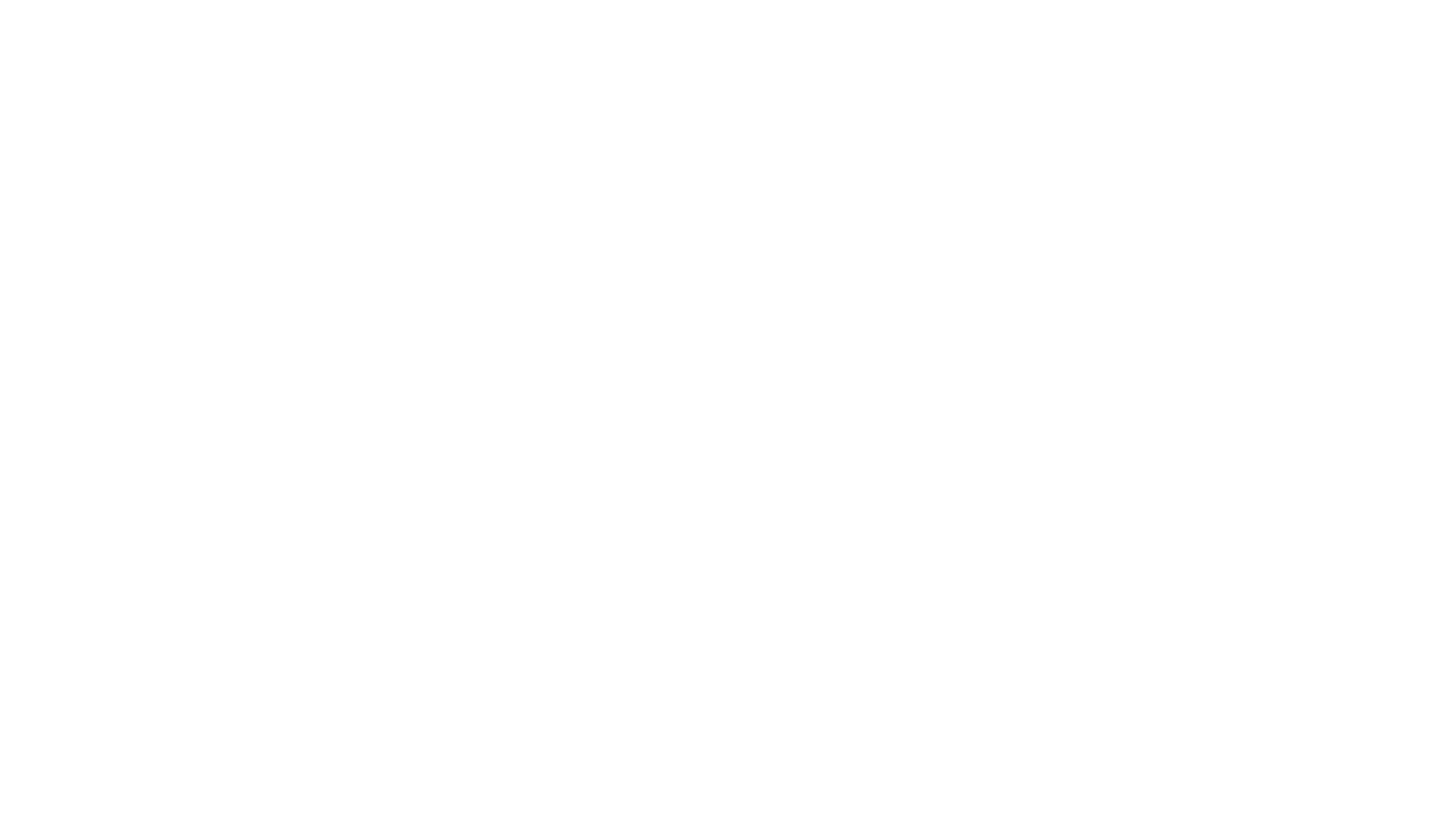 You may be approved less than 12 months
Approved more than 12 months doesn’t mean you can work 
more than 12 months. Contact your DSO immediately to 
request correction from USCIS

The employment start date might be prior to your Program End Date
DO NOT WORK prior to your Program End Date
Talk with DSO to file correction 

You may no longer be a student, but you are in F-1 student status, 
	and all requirements for F1 status still apply.

Travel signature is only valid for 6 months!

If you have not completed your program as anticipated and have 
applied or been approved for OPT, 
You need to register for classes to maintain your status
Can only work part time
Failure to do so will result in falling out of status.  Speak 
	immediately to your DSO.

Your job must be directly related to the field of your study
Send you DSO the Job Offer Letter and the form shared with you
Update the SEVIS Portal
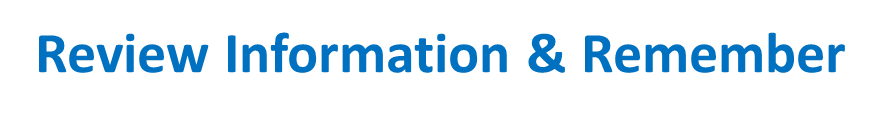 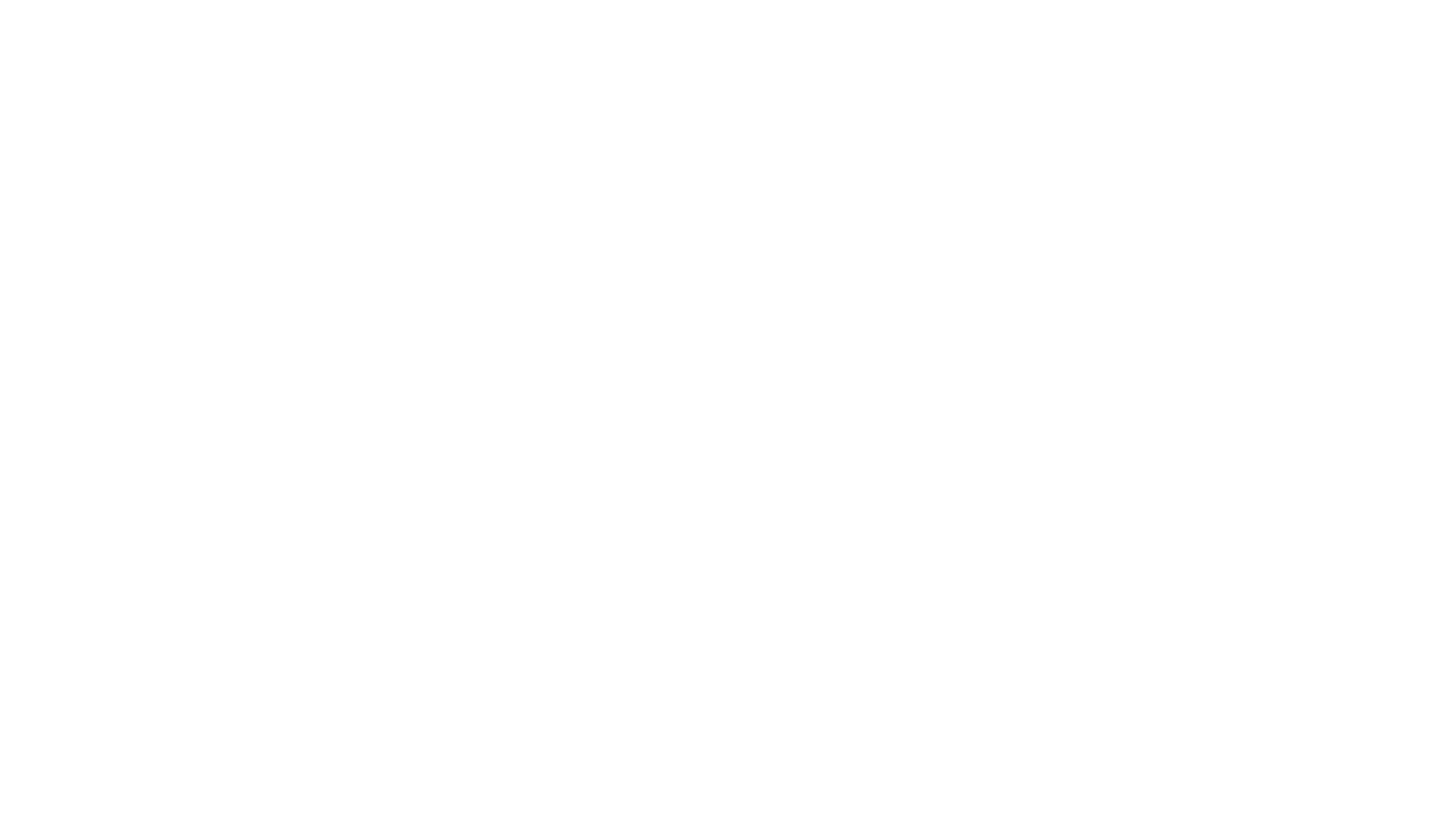 Unemployment While on OPT
Students may not accrue an aggregate of more than 90 days of unemployment during any post-completion OPT

Unemployment dates will be counted from either the start date of a student’s OPT on the I-20 or the date adjudicated by USCIS on EAD, whichever is later.

Your SEVIS record will be terminated if you have accrued 90 or more days of unemployment and  you are required to leave the country immediately after termination
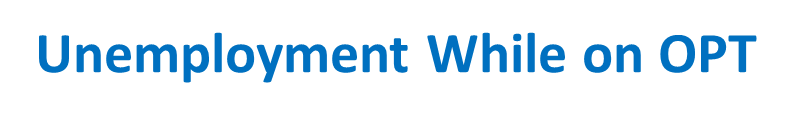 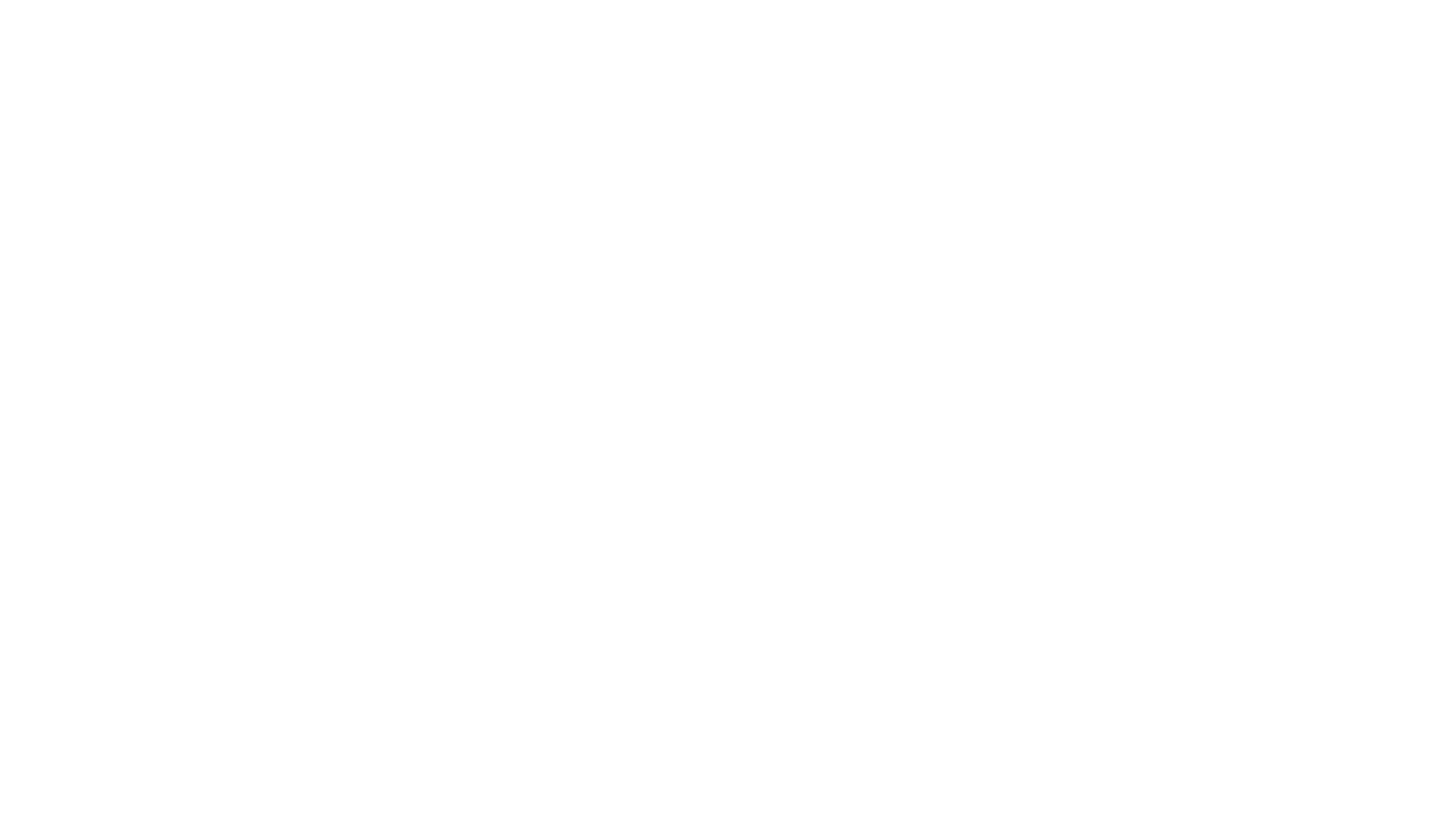 Must be directly related to field of study

Must work at least 20 hours a week and maintain a good record of it

Update position in SEVIS Portal as “Employment”

Cannot start until you receive the EAD card and the OPT start date is effective
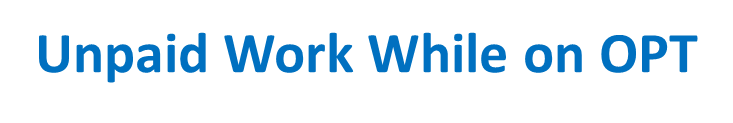 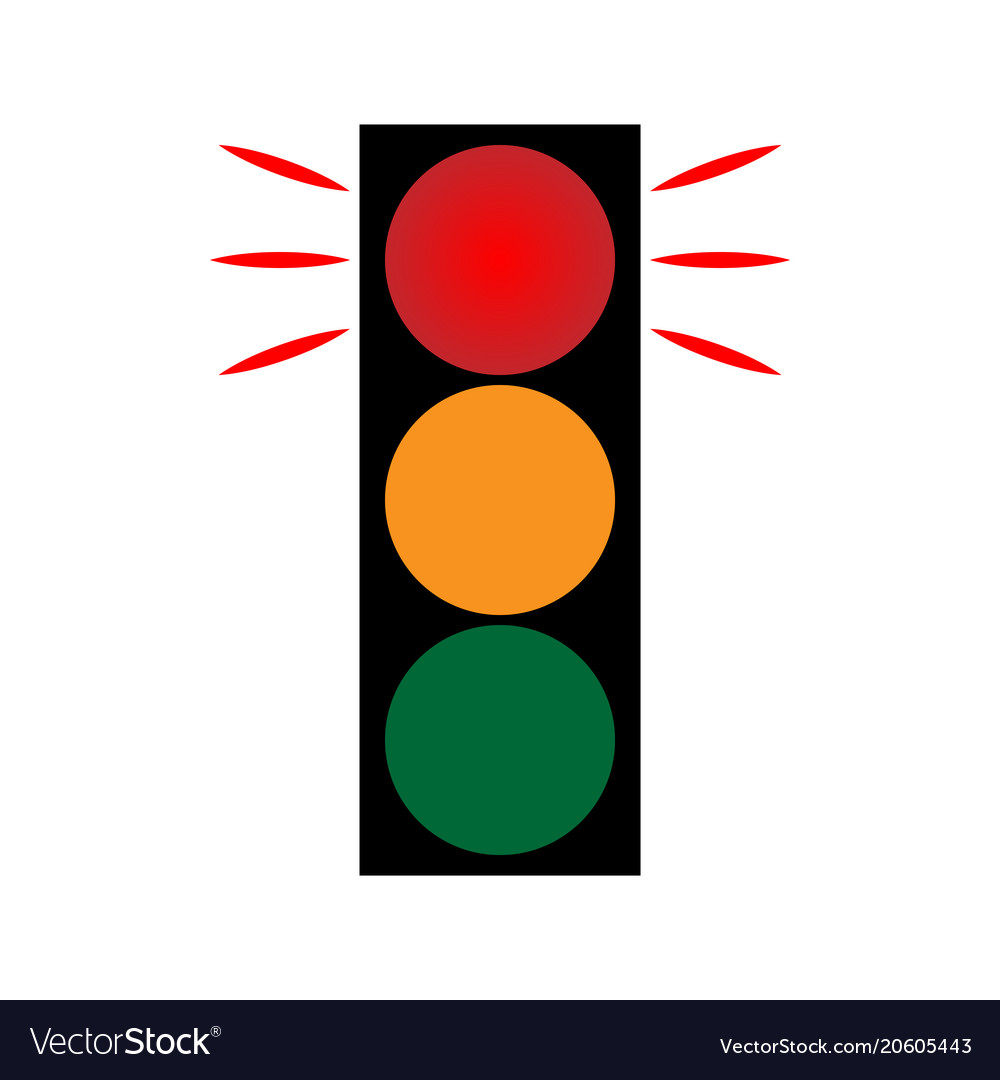 Travel and OPT
RED:  No Travel – OPT pending adjudication
Yellow: Do not recommend travel – With EAD or a Job Offer
Green: May travel – with EAD and a Job Offer 

However, keep in mind that there is always a risk when travel abroad after the purpose of the original visa status has been completed.
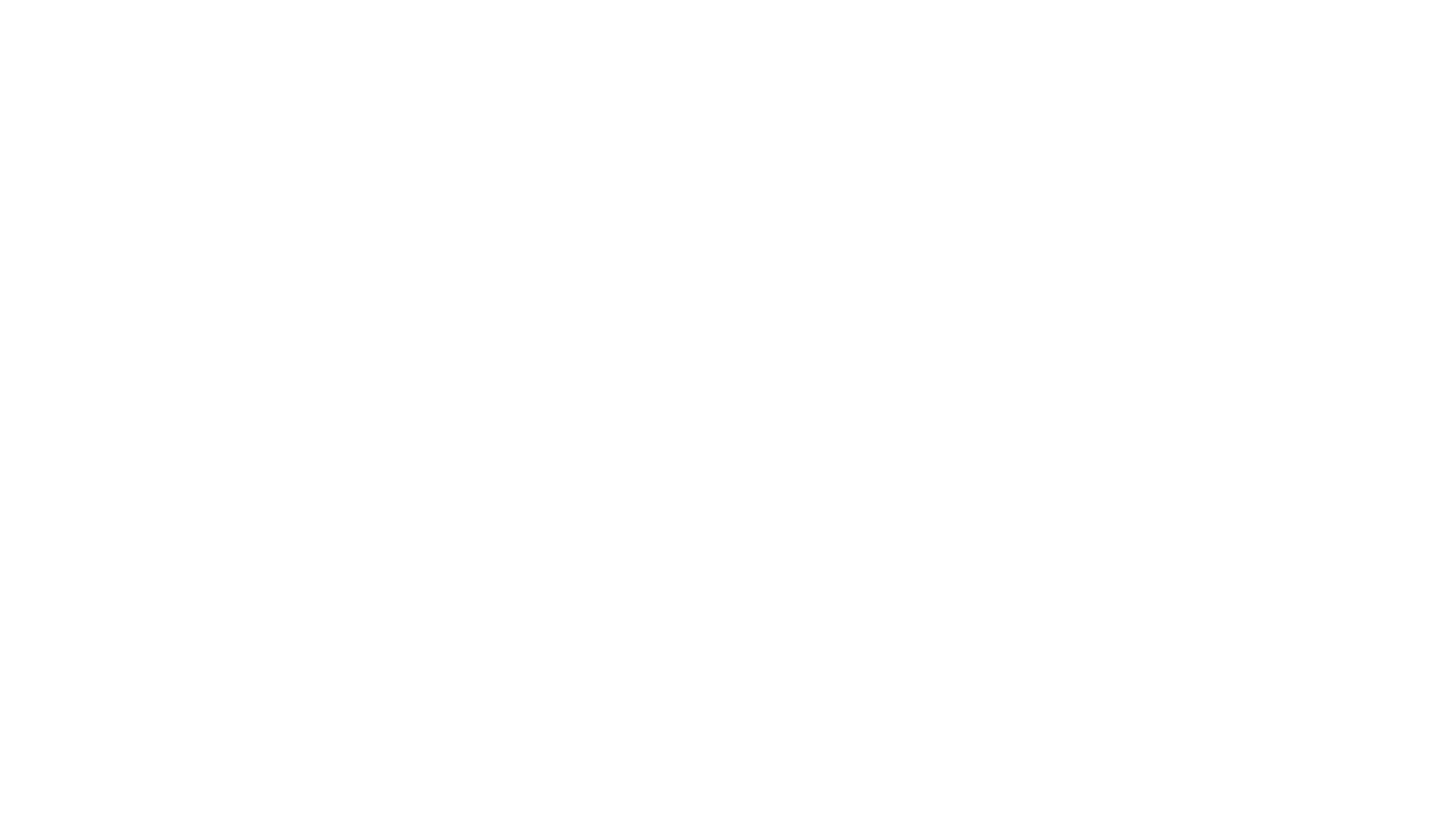 Transfer and OPT
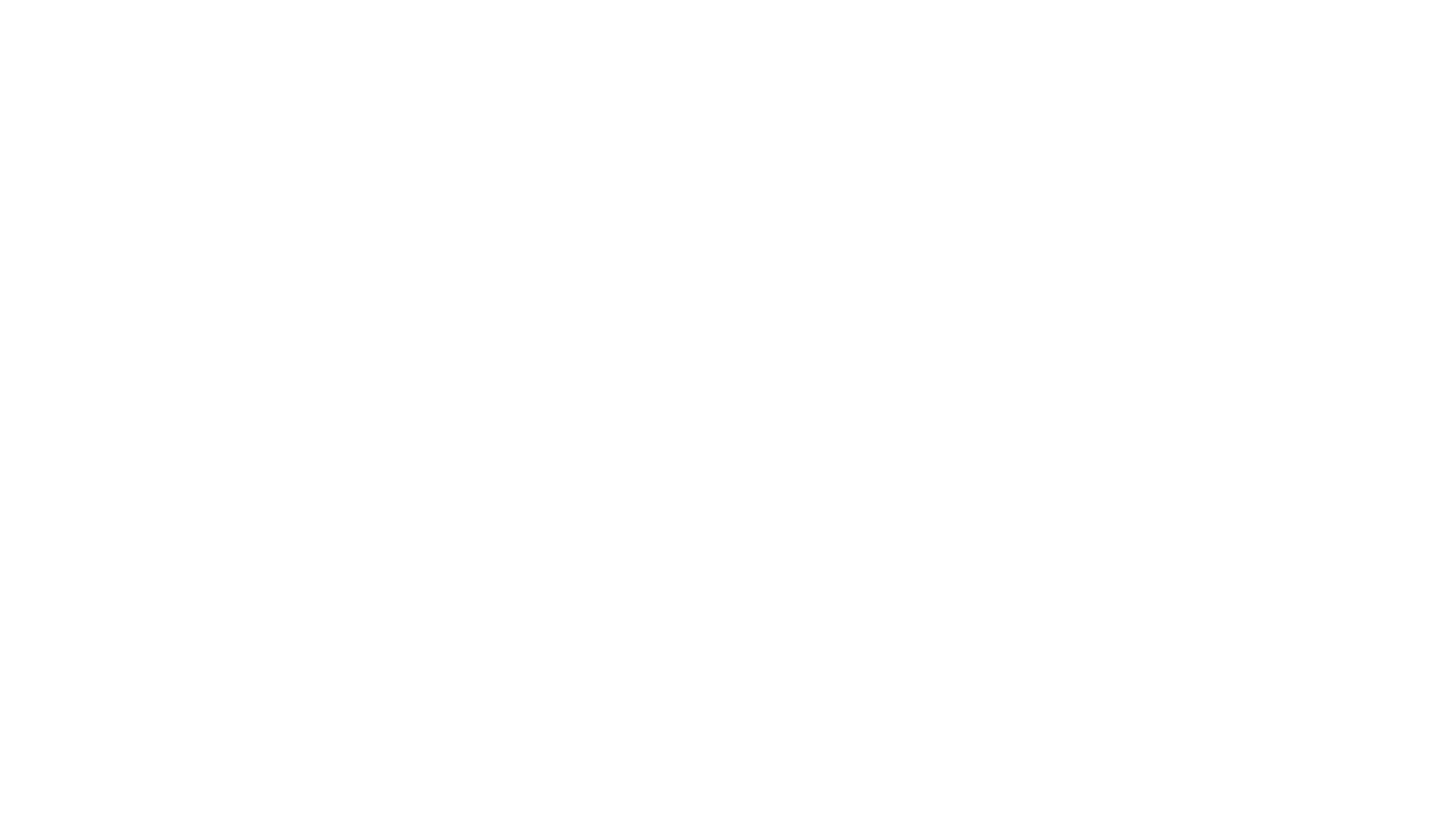 Your OPT ends on the date you select to transfer your record out of your current school.

Any unused OPT will be forfeited.
Direct Relationship between 
OPT Employment and Field of Study
NEW GUIDELINES
Must directly related to your field of study

Must provide an Explanation of Direct Relationship 
	to your DSO after a job offer is received

Must provide your DSO a Job Offer Letter for review

Must update your account in SEVIS Portal to explain

Must provide new Explanation 
if employment is changed 
if obtain an additional employment
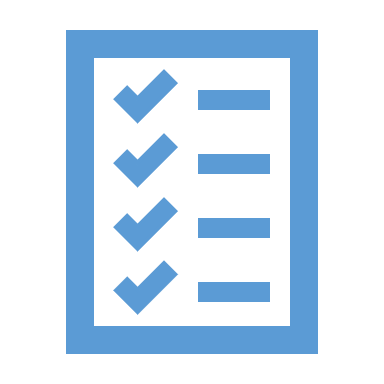